Шыңға - мың
Сайыстың мақсаты:
Оқушының білімі мен біліктілігі арқылы ой - өрісін дамыту, ұшқырлық , ойлау қабілетін шыңдау, шапшаңдық пен нақтылыққа бейімдеу.
Сайыстың  барысы:
Ойын толық жатқандай асып, тасып,Біреу мығым, біреулер шалыс басып.Бұл ойыннан өтеді ғұлама ойлар,Жеңсең де жеңілсең де қал ма жасып.
   Жоғары, жоғары, жорғалаШапшаңдыққа таң қал ма.Ойын деге нарталас, Жеңілемін деп ойлама!
Сайыс  VI  кезеңнен тұрады:
I   кезең: “ Білгенге – маржан,                        білмегенге - арзан”
      II   кезең: “ Әдебиет көшбасшысы”
      III  кезең: “ Жылдар сөйлейді ”
      IV  кезең: “ Белгісіз шығармадан шағын  үзінді немесе фото ”
       V  кезең: “Әдебиеттен көрімдік ”
      VI кезең: “Ұйқасқа өлең құрастыр ”
I кезең:
“Мәңгі бақи есте қалар, 
Ғажайып бір кеш болсын. 
Білімдірек шәкірт озар, 
Қиынырақ сұрақ болсын, 
Білгенге – маржан, білмегенге – арзан” 
–дей келе  қазақ тілі пәнінен білімдеріңізді ортаға салайық.
II   кезең:
Ақыл - ойдың данышпаны, ұланым, Шөлдегенде сусындайтын жыр - әнім.Қазағымның маңдайына жаралған,Ұлы  ақындар көгімде ұшқан қыраным 
– демекші келесі кезекті  әдебиет көшбасшысын  сайлауға берелік.
III  кезең: “ Жылдар сөйлейді ” Айналайын, қазағымдай халықтан,Бойларына жыр – күйлерін дарытқан.Дана Мұхтар, ұлы тұлға Абайды,Шіркін, қалай бар әлемге танытқан.
Сәйкестендір
IV  кезең: “ Белгісіз шығармадан шағын  үзінді немесе фото ”
V  кезең: “Әдебиеттен көрімдік ”
Қуат беріп Абай – Мұхтар бойыма,Жырдан шашу ала келдім тойыңа.Мұхтар десем, Абай тұрар жүректе,Абай десем Мұхтар келер ойыма.
Ұлы тұлғалар
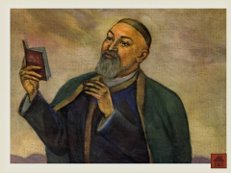 Абай Құнанбаев 

     
Мұхтар Әуезов


Қасым Аманжолов
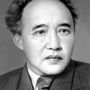 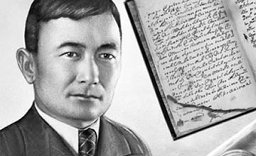 Жүсіпбек Аймауытов



Ахмет Байтұрсынов


Мұқағали Мақатаев
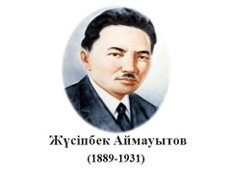 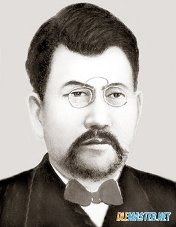 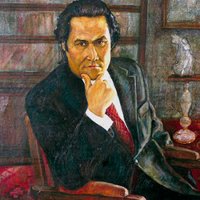 Сәкен Сейфуллин


Ғабит Мүсірепов


Ілияс Жансүгіров
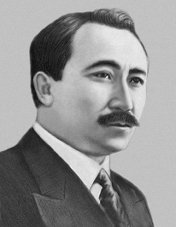 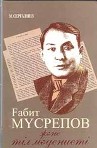 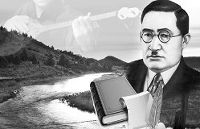 VI кезең: “Ұйқасқа өлең құрастыр ” Ғылымның сырын ұғына,Шығыңдар білім шыңына.
Әсемпаз болма әрнеге,Өнерпаз болсаң арқалан.Сен де бір кірпіш дүниеге,Кетігін тап та бар қалан.
-деген Абай атамыздың сөзін айта отырып, бүгінгі   6  кезеңнен тұратын
 “Шыңға - мың” атты білімділер сайысы өз мәресіне жетті. 
      Қатысушылардың жинаған ұпайы бойынша  сайыстың шыңына кім шығарын әділ қазылар алқасы қортындылайды.
Назарларыңызға рахмет!
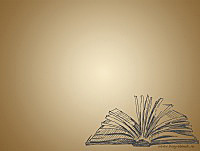 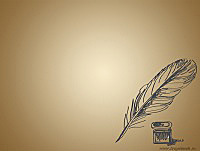